«Оценка эффективности проекта создания организации по ремонту и обслуживанию автомобильных дорог»
Автор проекта:Третьяков Евгений Валерьевич

Научный руководитель:
Сваткова Елена Анатольевна
директор  ООО «Автодорожный Консалтинг»
1
Объект и Предмет ИАР
Объект Исследования
Общество с ограниченной ответственностью  “ГК АрхЭкоВуд”     (ООО “ГК АрхЭкоВуд”)
Предмет  Исследования
Экономическая целесообразность реализации проекта создания автономного подразделения с целью оказанию услуг по восстановлению асфальтобетонных покрытий и оснований автомобильных дорог
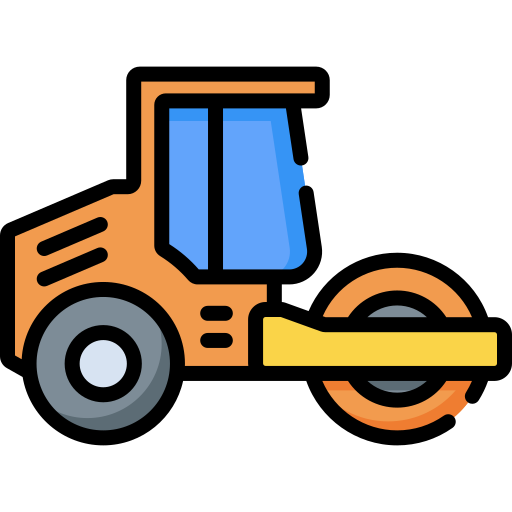 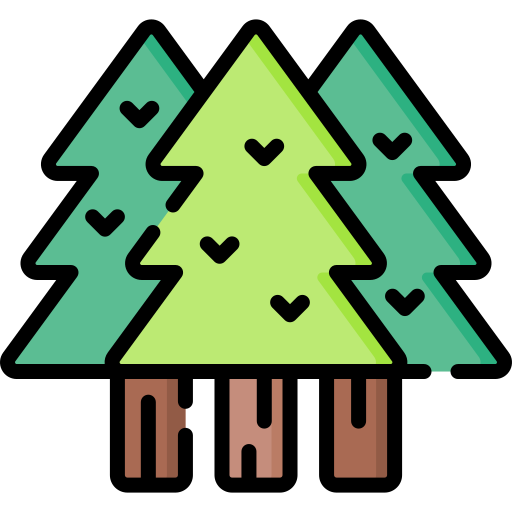 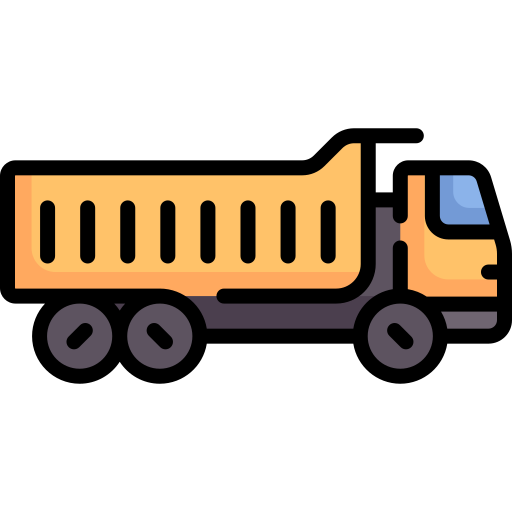 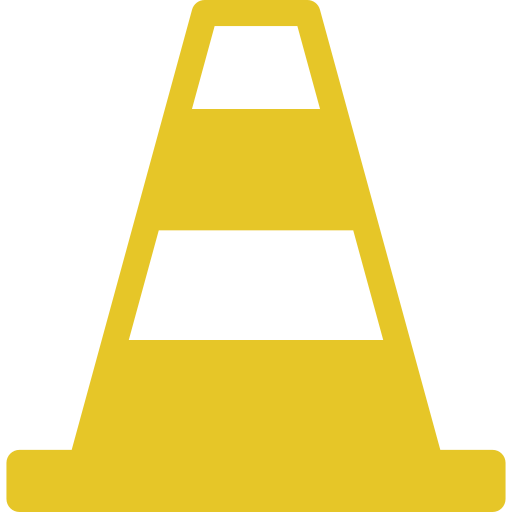 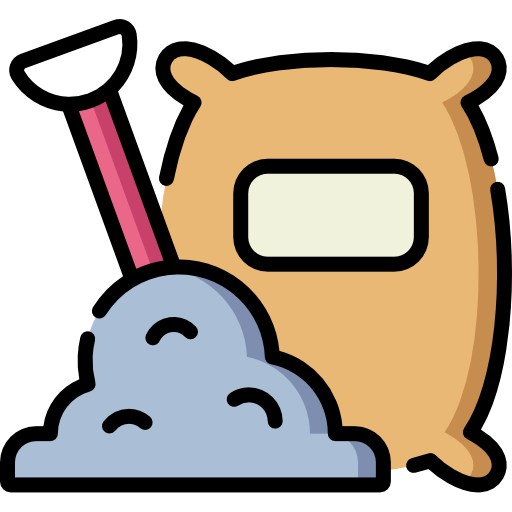 Если основательно помучиться - то обязательно получится
10
Объект и Предмет ИАР
Производство пиломатериалов
Арендаспецтехники
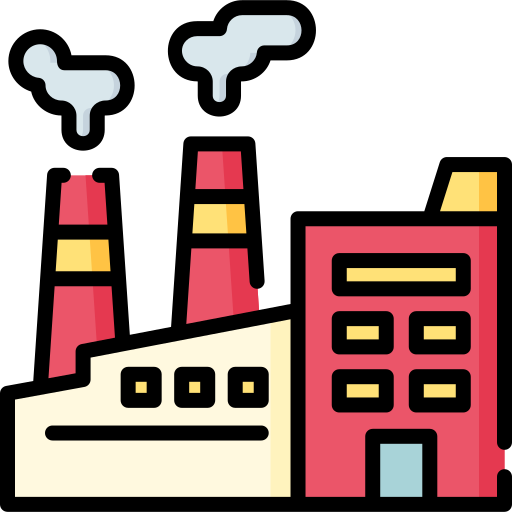 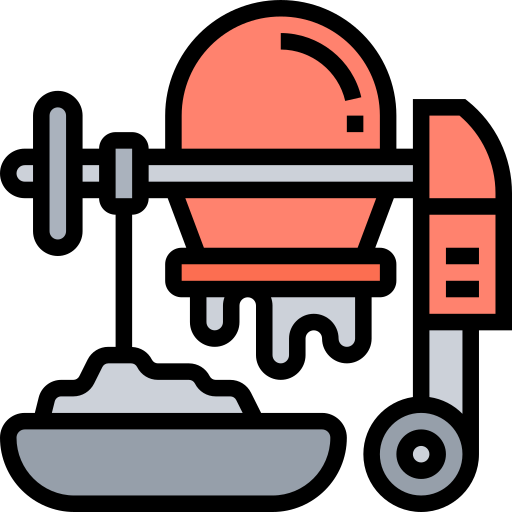 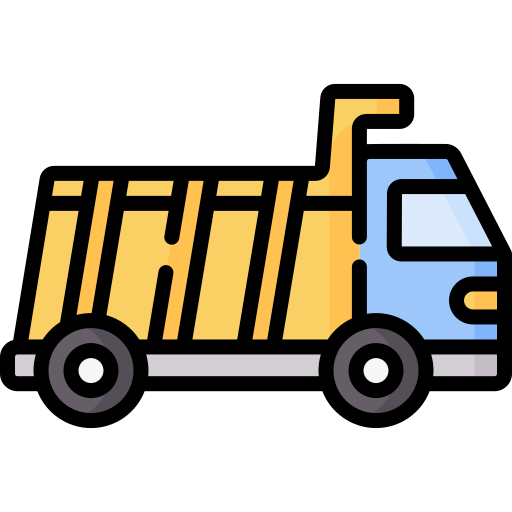 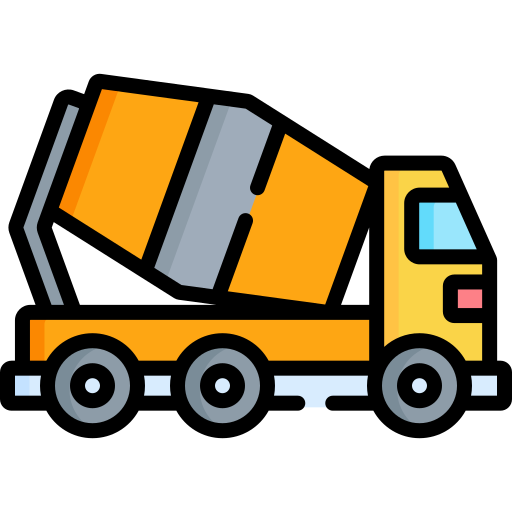 Услуги логистики
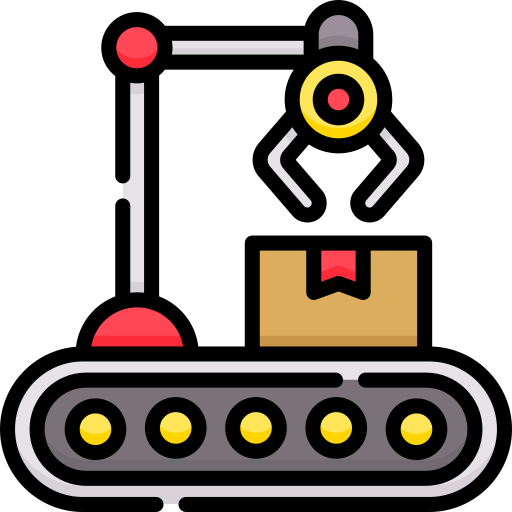 Финансыдля обновления ОС
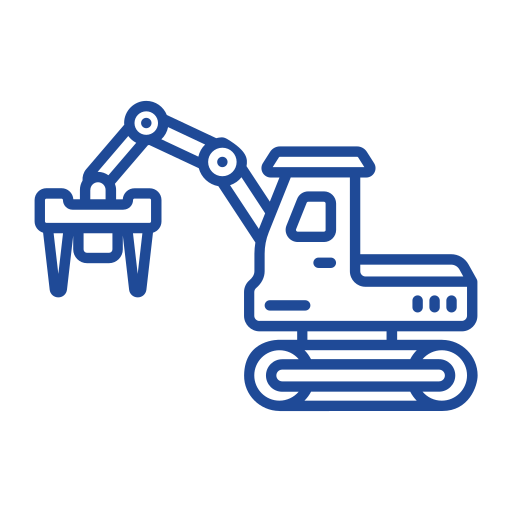 Лесоматериал
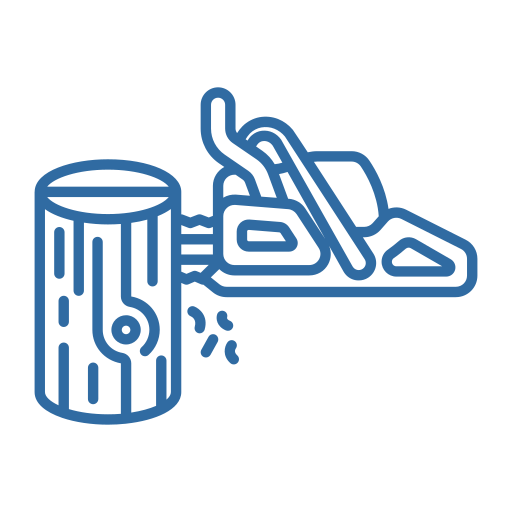 Спецтехника
Материалы
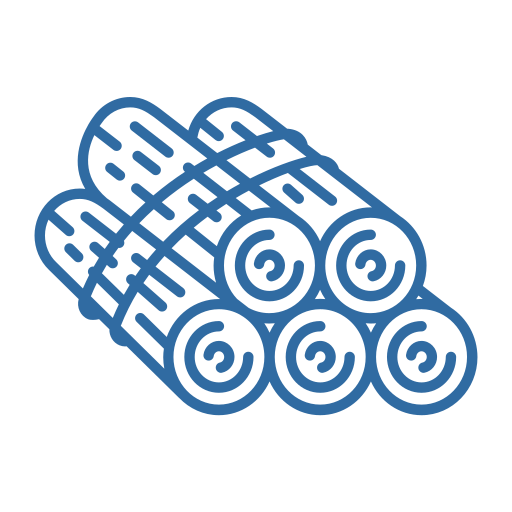 Лесозаготовка
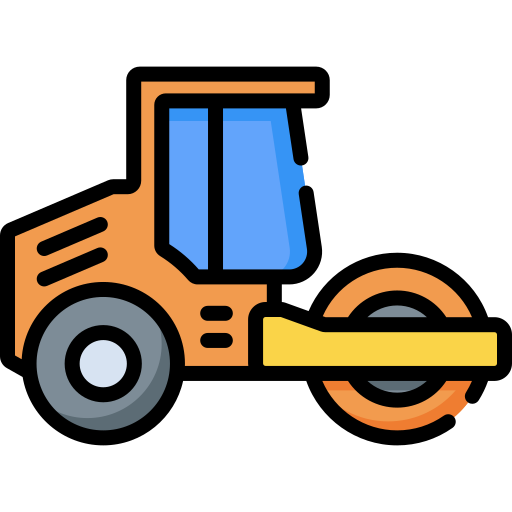 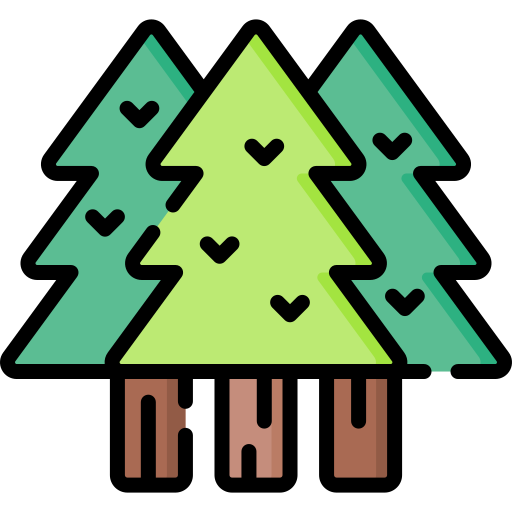 Финансы
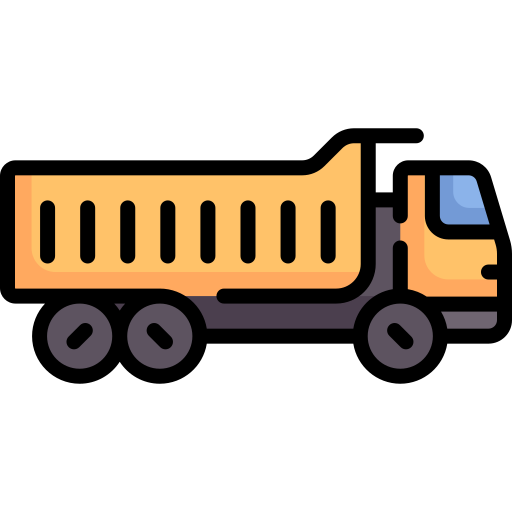 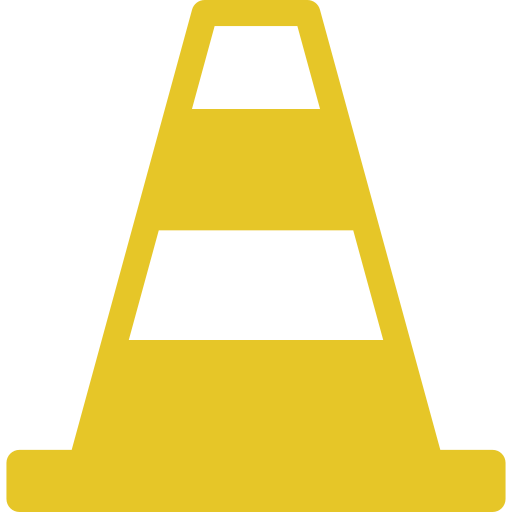 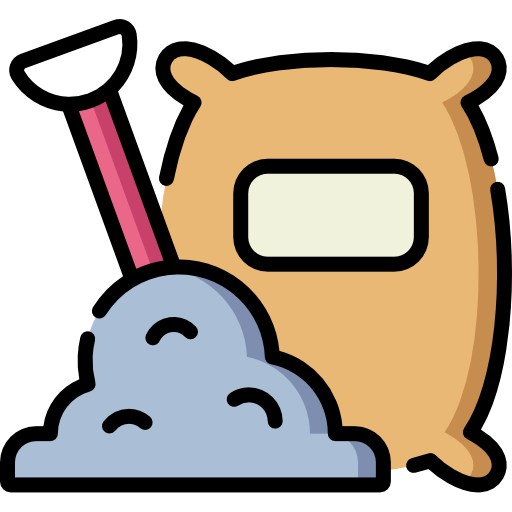 Услуги
Строительство, ремонт лесных дорог
Восстановлениеи ремонт дорог
B2B, B2G услуги
Авторское право
Icon made by shmai  from www.flaticon.com
Icon made by Freepik from www.flaticon.com
ООО «ГК Архэковуд»
осуществляет свою деятельность на территории Архангельской области с 2016г
Ремонт и строительство лесных дорог
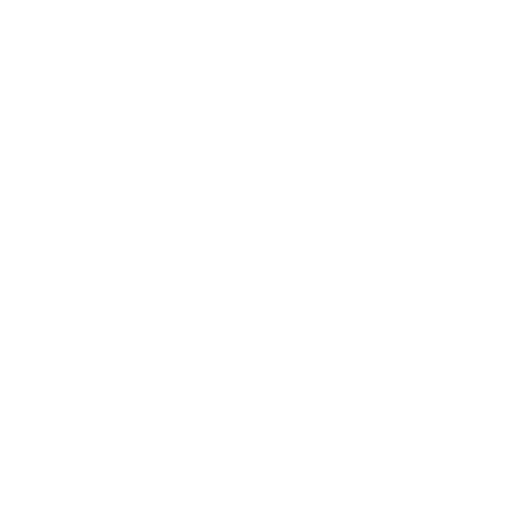 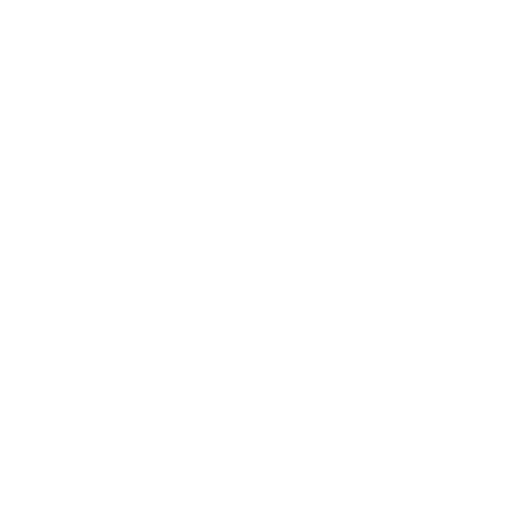 Лесозаготовка
Предоставлениев аренду специальной техники
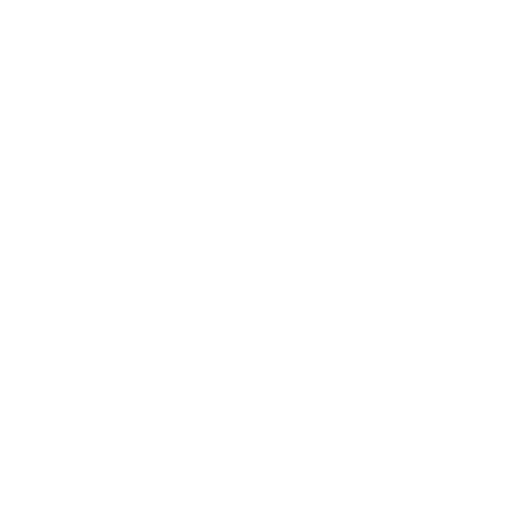 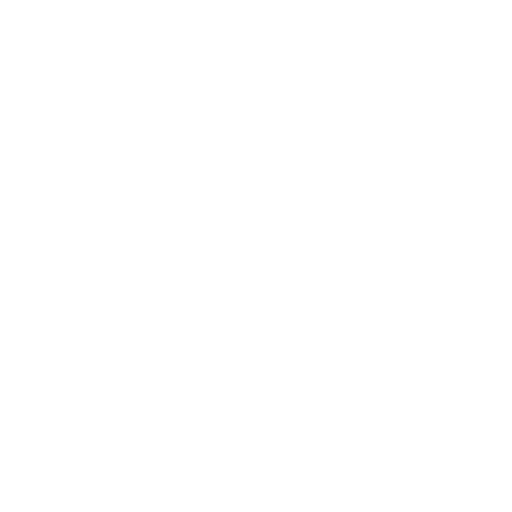 Деревообработка
В Бизнес-модели ГК Архэковуд лежит идея вертикальной интеграции. Ремонт и строительство лесных дорог, Переработка лесоматериала, аренда спецтехники имеют самостоятельный операционный цикл, и встроено в поддерживающие процессы лесозаготовительного предприятия, которое обеспечивает основной денежный поток в компанию. 
Вертикально интегрированная структура бизнеса позволяет использовать преимущества диверсификации, гарантировать обеспечение загрузкой на внутренние потребности и на внешний рынок, эффективно управлять всеми элементами группы компаний.
Icon made by Freepik from www.flaticon.com
Стратегия – это понимание, что есть сейчас,куда идти и ради чего
2
Комплексная проблема:сезонное снижение объемовработ и денежных потоков
Проблемы
Кассовые разрывы из-за сезонностиосновных видов работ(сентябрь-апрель)
Простои спецтехники
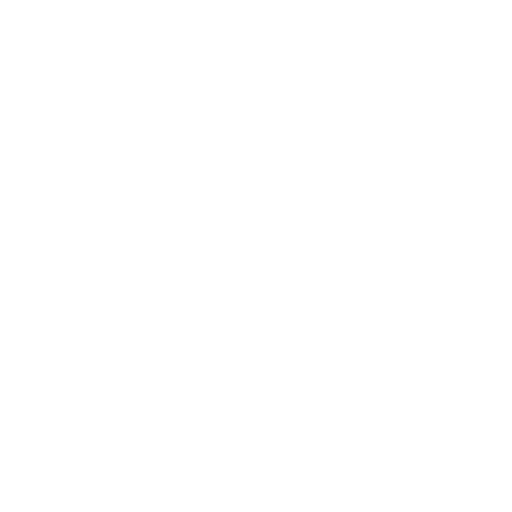 Сложности с Комплектацией новым штатом в начале сезона
Сезонный отток персонала
Усложнить может каждый, а упростить - только умный
3
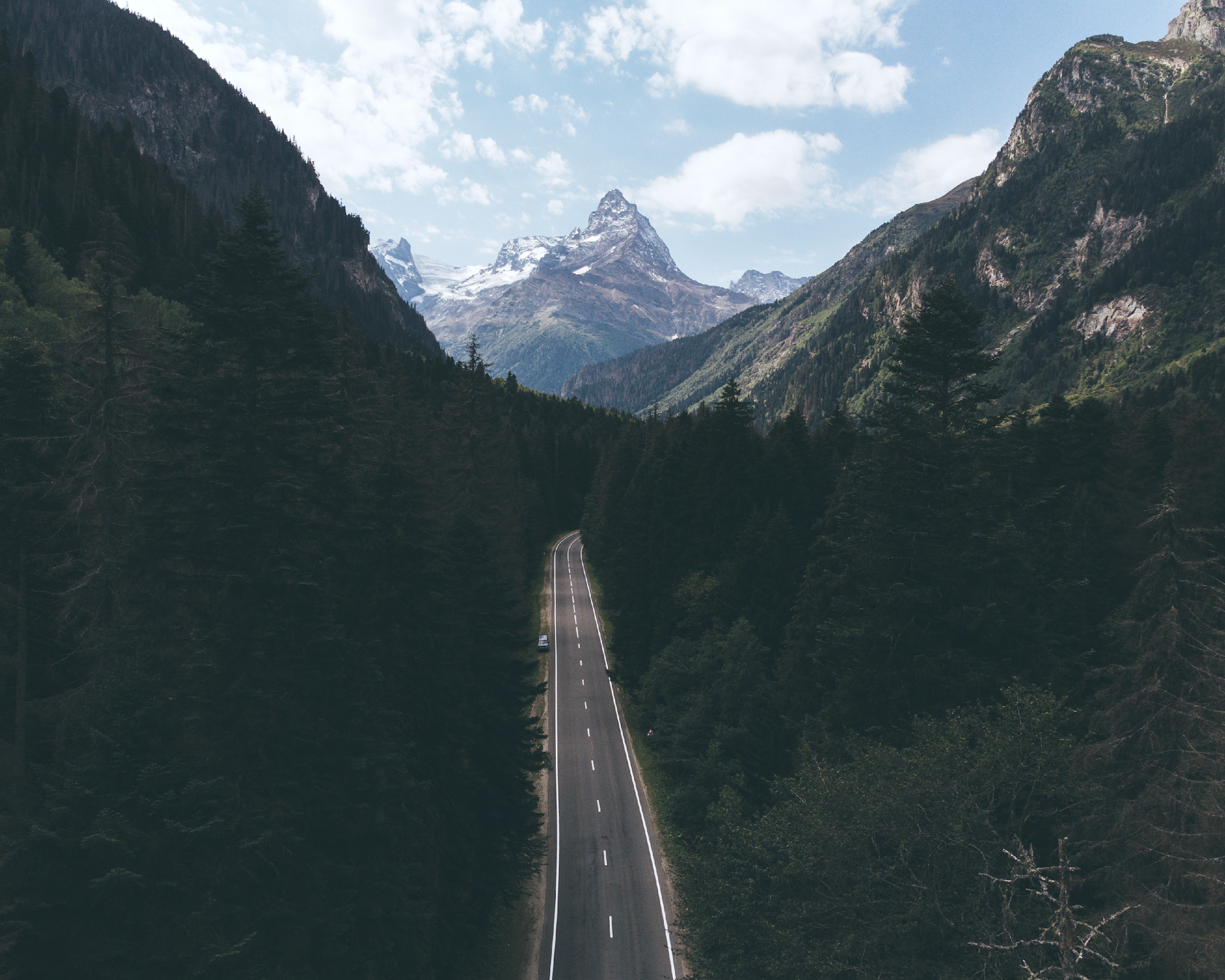 Создание обособленного подразделения, укомплектованного специалистами и средствами малой механизации для работы по выбранному направлению обеспечит:

Финансовую устойчивость предприятия в “не сезон” по основному виду деятельности
сохранение рабочих мест
эффективное использование текущего автопарка
Инструменты решения
г.Архангельск,г.Северодвинск, г. Новодвинск,с перспективами охвата всей Архангельской области.
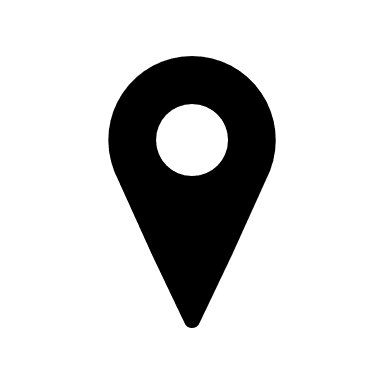 Боль + анализ = прогресс
4
Кто наш клиент:
Потребители услуг
Юридические и физические лица:

Собственники дорог и прилегающих территорий с асфальтобетонным покрытием: 

Администрации городов и районов Архангельской области;
Собственники недвижимости с соответствующей прилегающей территорией;
Управляющие Компании и ТСЖ;
Генеральные подрядчики, выполняющие работы по государственным/муниципальным контрактам (в т.ч годовые);
Собственники подземных сетей и сооружений;
Строительные организации;
Собственники жилой загородной недвижимости, заинтересованные в строительстве дорог или благоустройстве;
Физические лица в процессе строительства собственного жилого загородного дома;
Icon made by shmai  from www.flaticon.com
Цель должна быть подкреплена планом действий
5
(км)
Дорожный фонд Архангельской обл.
Протяженность дорог в Архангельске
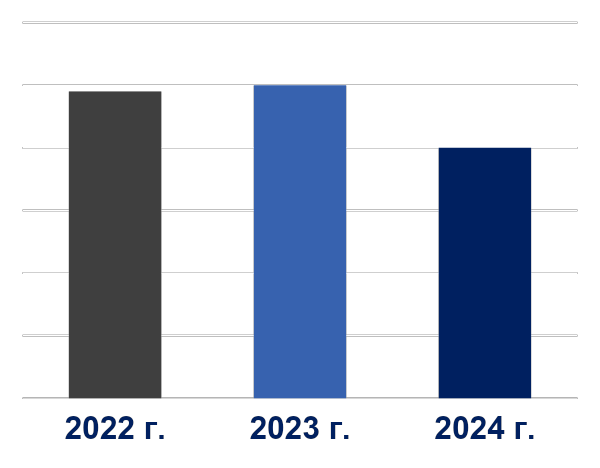 220
140
Тротуары
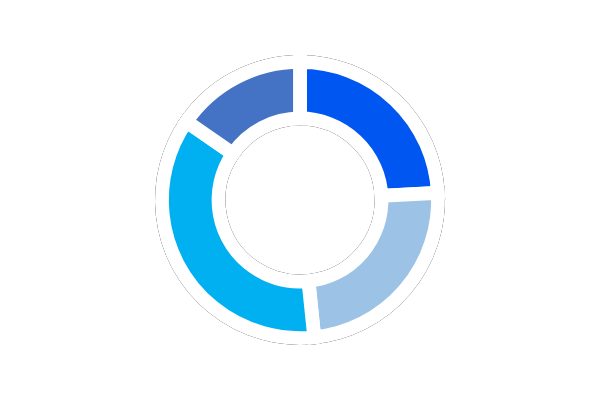 9,45
9,54
I и II категории автомобильных дорог
8,94
млрд
млрд
млрд
С учетом внутридворовых
330
220
Размер маржи по типам заказчиков
Износ дорожной инфр-ры 2012-2021гг
(проект)
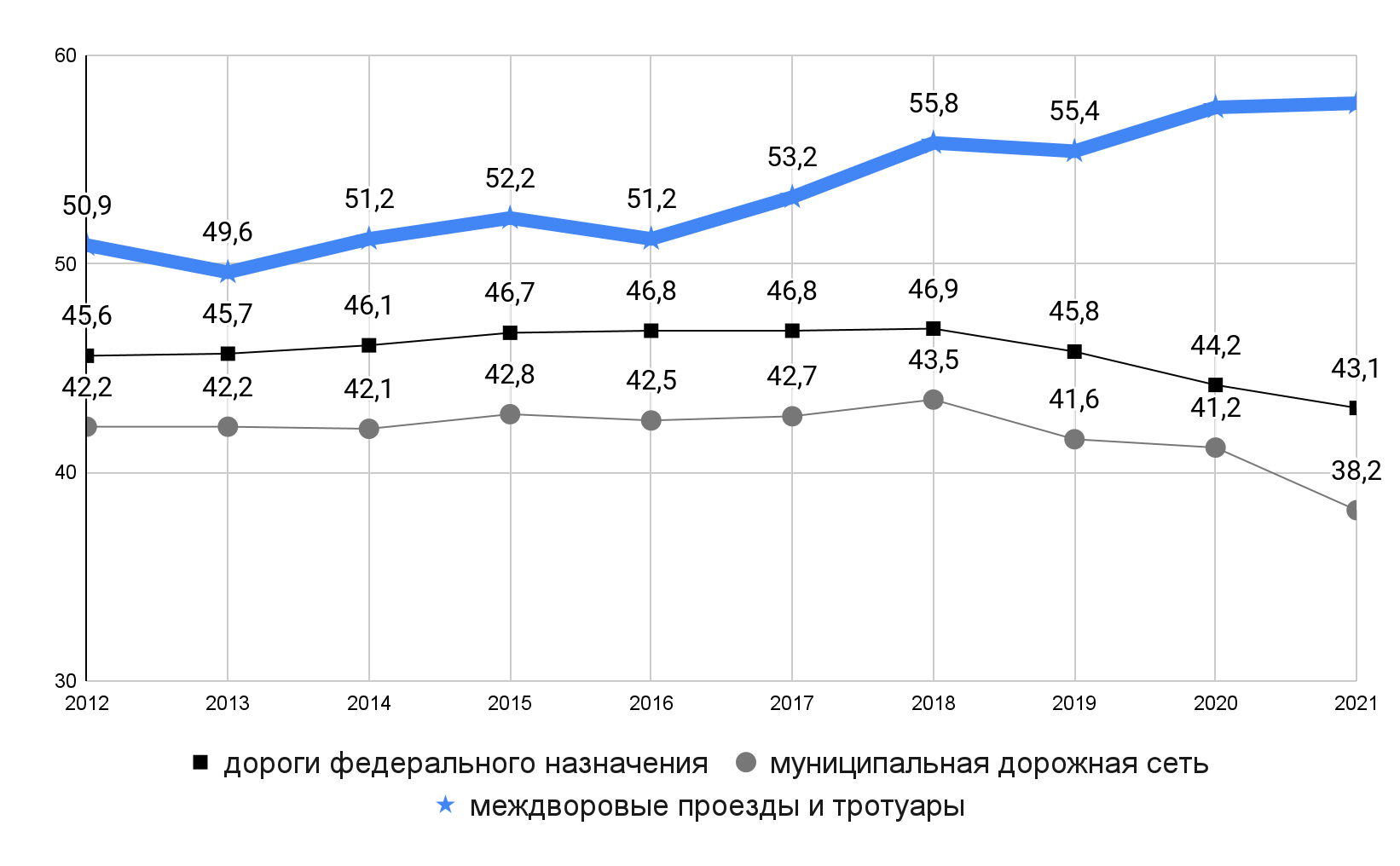 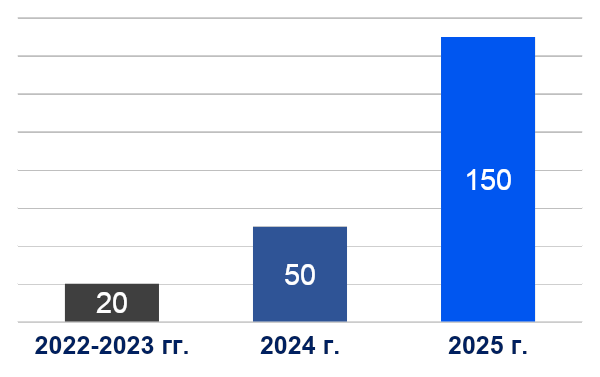 15-30% частные лица
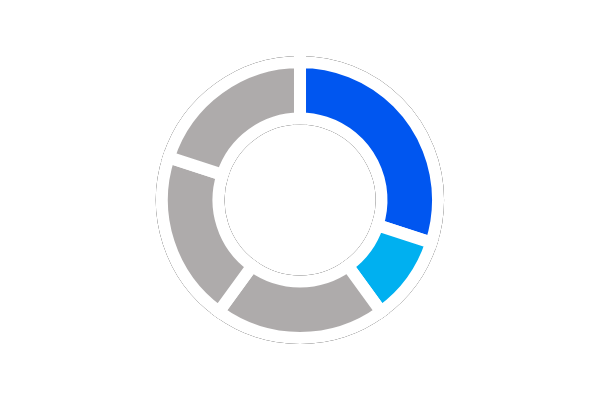 10-20% владельцы коммерч. недвиж.
10-20% ТСЖ и упр. компании
10-20% коттеджные пос.и МКД-застройщики
8-12% Гос.контракты, субподряды
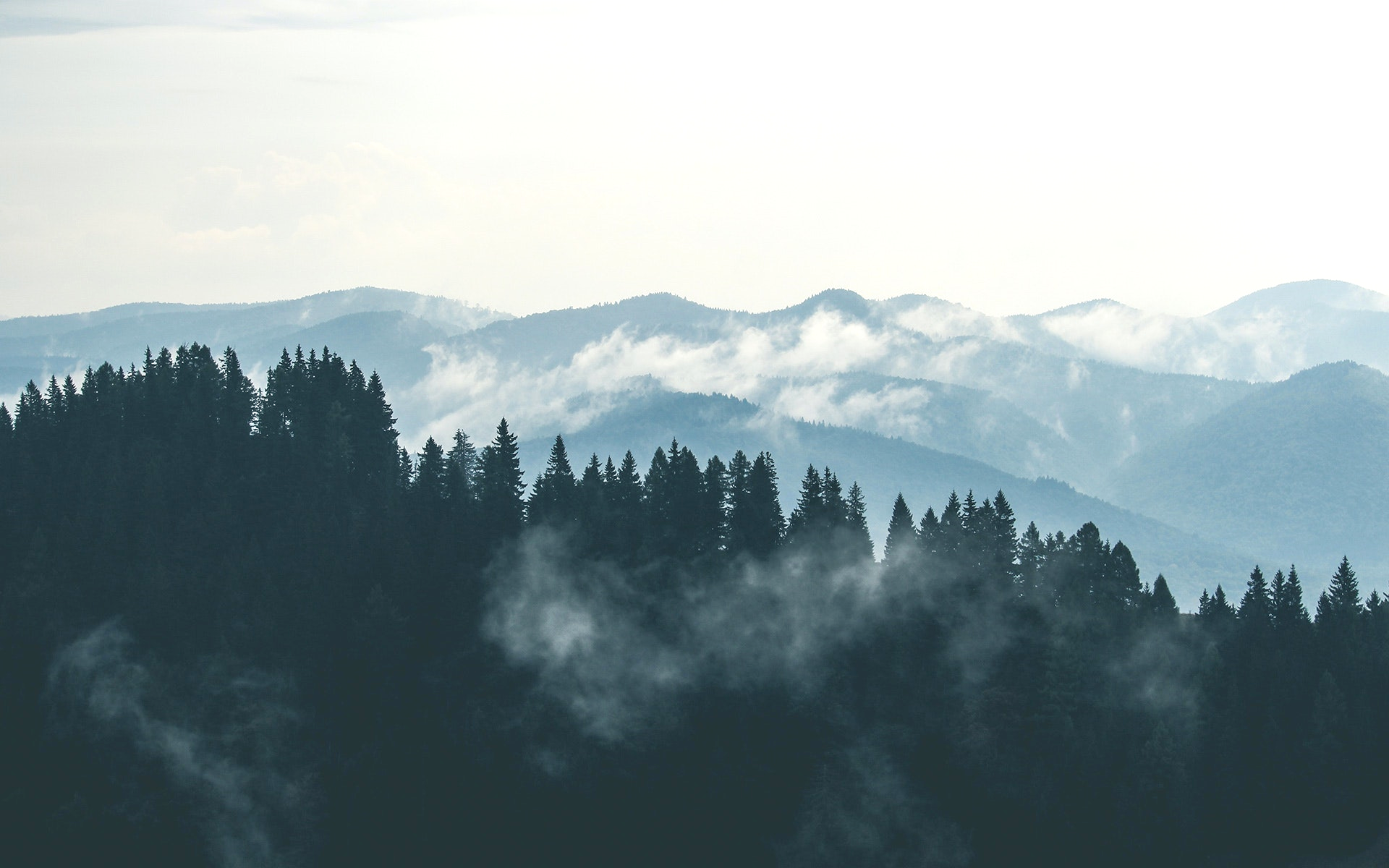 Этапы реализации проекта
Комплектование штата
Подбор механизации и техники для производства работ
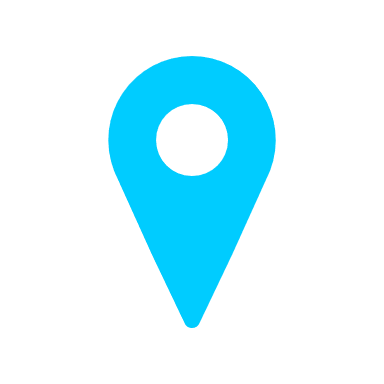 Формирование Устава проекта, составление финансовой модели
Приобретение оборудования
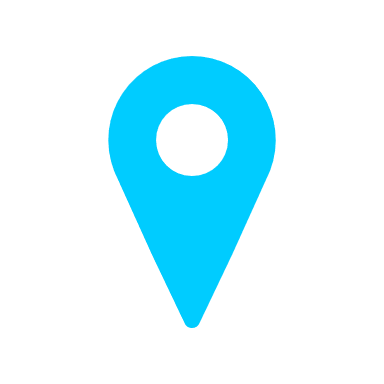 Анализ потребителей, предварительные договоренности
Интересное дело и интересные люди, с кем делать это дело
7
Показатели, на достижение которых направлен проект, в разрезе Национальных и Федеральных проектов
Ожидаемые результаты
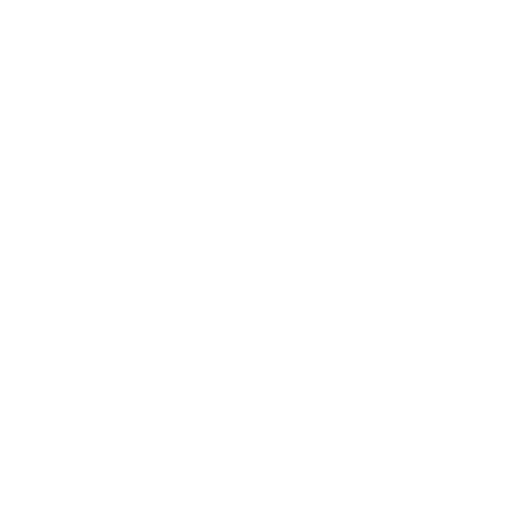 Увеличение налоговых отчислений на 20%. Социальный капитал
Безопасные качественные дороги
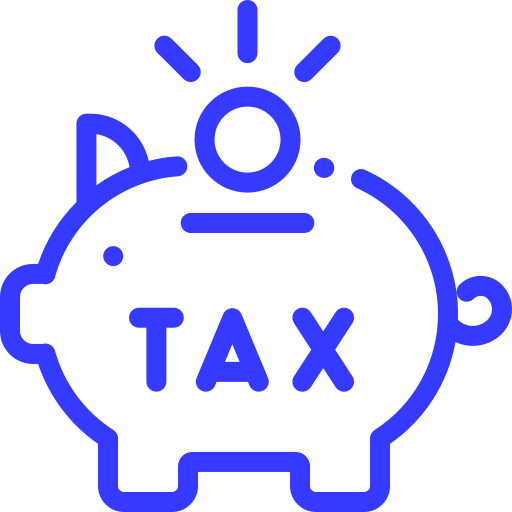 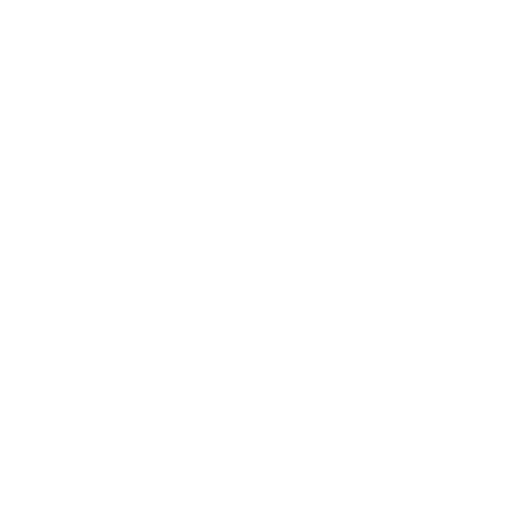 Чистая прибыль за второй год реализации проекта: не менее 10 млн. руб.
Региональнаяи местная дорожная сеть
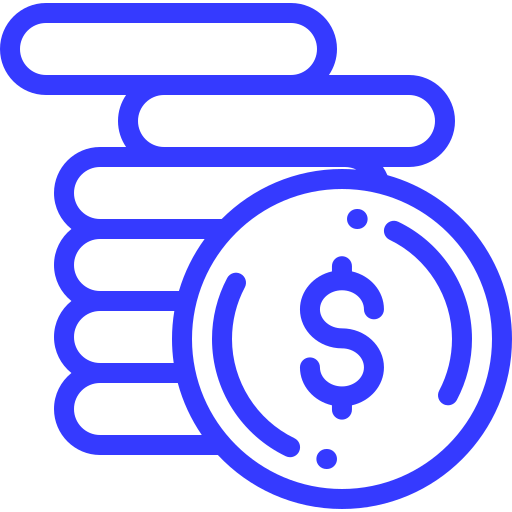 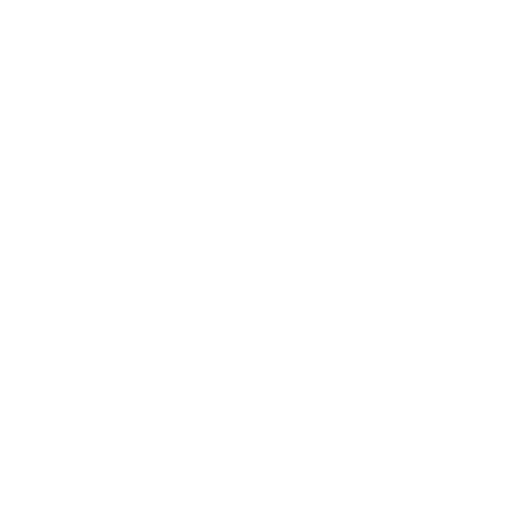 Комплексный план модернизациии расширения магистральной инфраструктуры
Увеличение рабочих мест до 12 специалистов
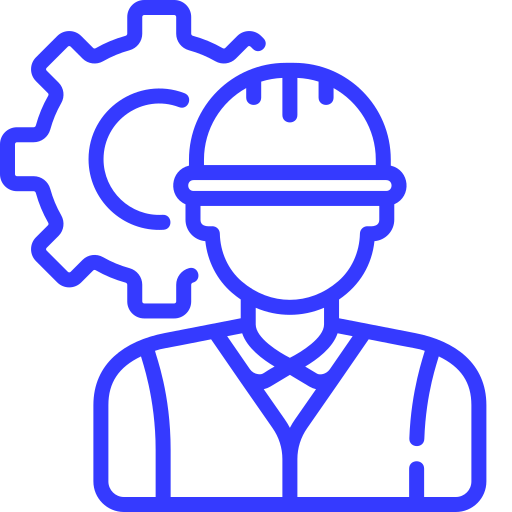 А также приоритетного проекта «Формирование комфортнойгородской среды»
Не ставьте целесообразность выше стратегии
8
Возможности
Риски
Монополии в отрасли
Емкость рынка
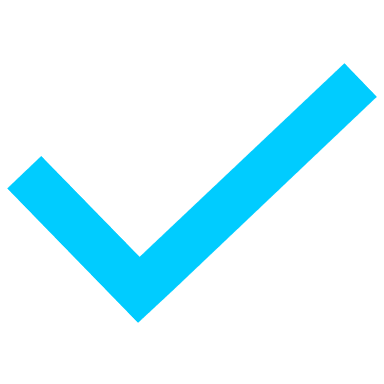 Отсутствие гибкости конкурентов
Зависимость от поставок иностранных запчастей и комплектующих. Цены
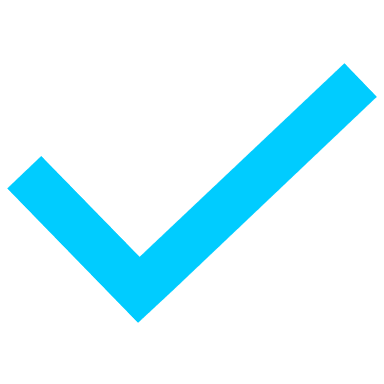 Наличие текущих активову компании для старта
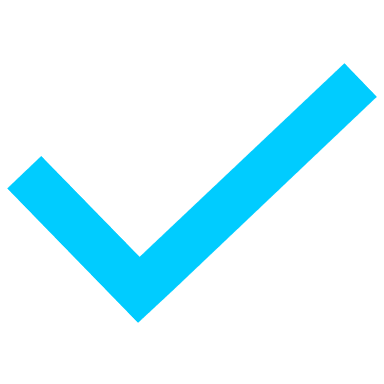 Нехватка профильных специалистов
Наличие выпускников САФУс соответствующего факультета
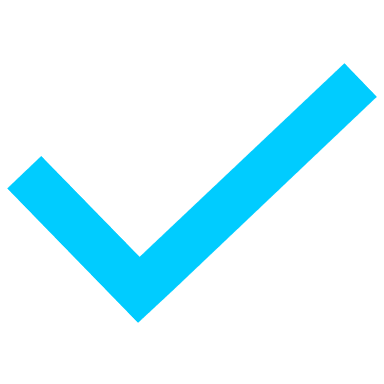 Сезонность работ, погодные условия
Опыт других стран и регионов
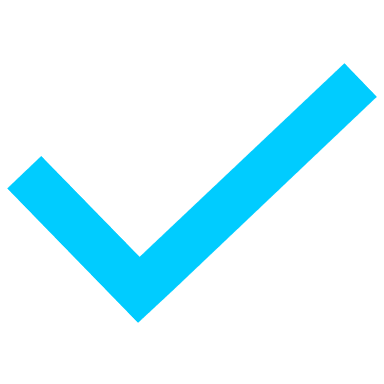 Зависимость от поставщиков сырья АО
Новые специальные средстваи малогабаритная техника на рынкедля производства профильных работ
«Бюрократизированность» сферы
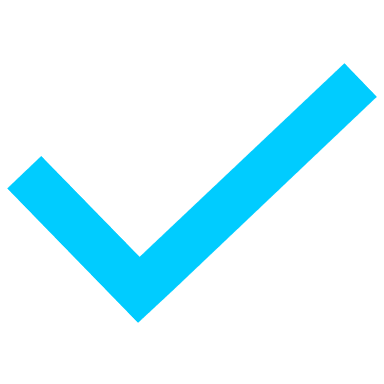 Информационная и экономическая поддержка государства
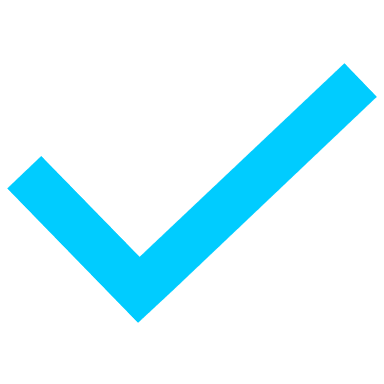 Планируйте худший сценарий, чтобы сделать его настолько хорошим,насколько это возможно
9